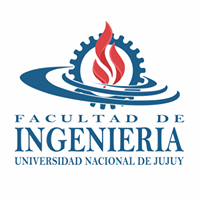 Procesamiento de Minerales II
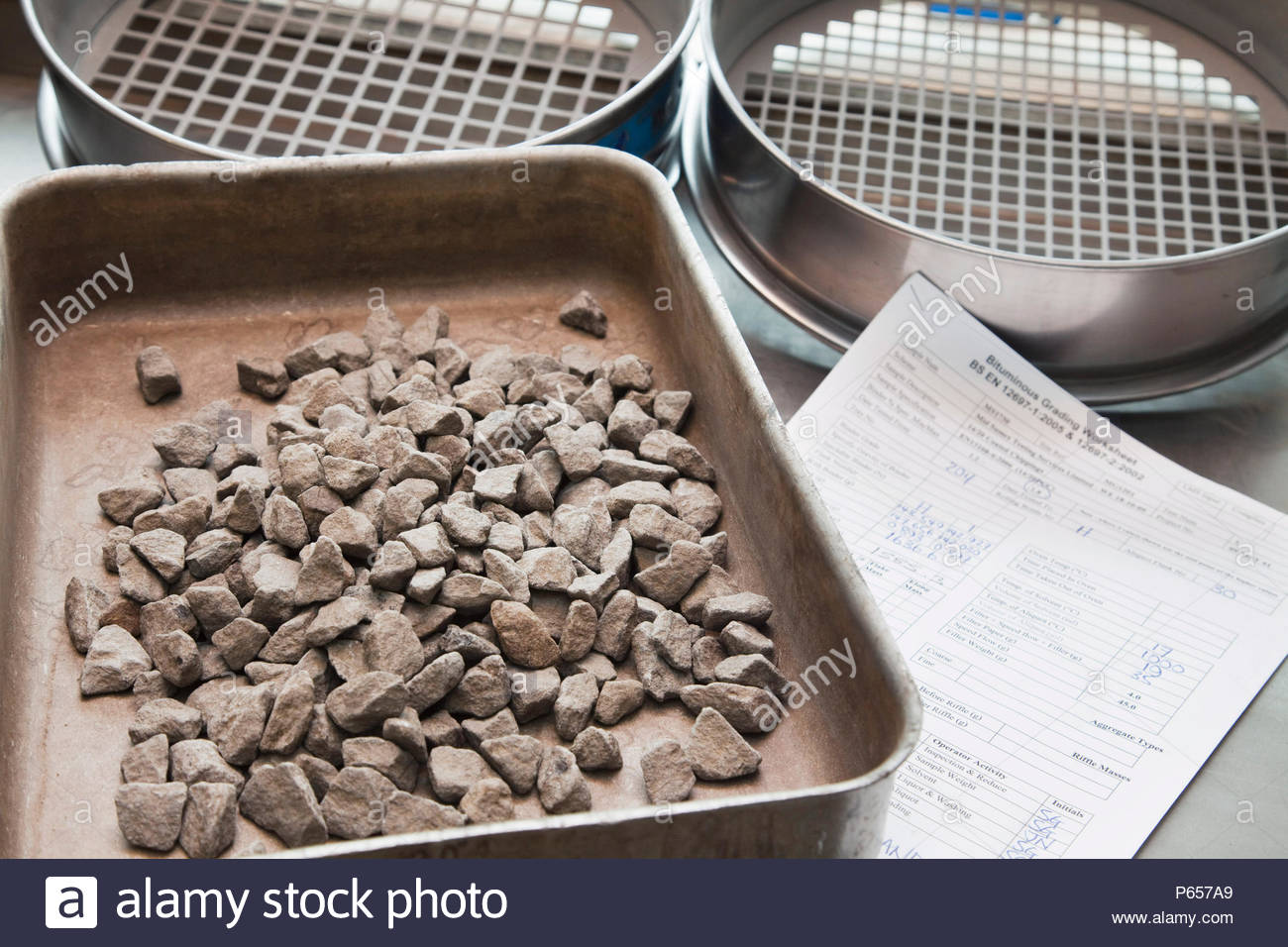 TRABAJO PRÁCTICO N°1
Ejercicio N°1
Si una Planta Concentradora produce 1200 Tn/día de concentrado de cobre de 27,6% de Cu, a partir de un mineral de cabeza de 0,87% de Cu, dejando en los relaves 0,1% de Cu.  Calcular: 
a) El peso de la alimentación
b)La recuperación
d)la razón de concentración
e)El peso diario de relaves
f) presentar el Balance metalúrgico
Ejercicio N°2
1) Teniendo en cuenta que la cabeza de una Planta de concentración de minerales presenta una humedad del 7% y  ley de cabeza del 5% de Pb. a)Suponiendo una recuperación del 100% ¿Cuántas toneladas de mineral debe alimentarse a una Planta de concentración de minerales, si se quiere obtener un fino de 200 tn de Plomo por día?
b) El mismo cálculo suponiendo una recuperación del 95%
c)El mismo cálculo, suponiendo una recuperación del 85%
d)El mismo cálculo suponiendo una recuperación del 80%
e)El mismo cálculo suponiendo una recuperación del 76%
Si el precio de venta del fino de Plomo vale 1965 U$S/tn, y el costo por tonelada para los casos b, c, d y e respectivamente es de 12, 7, 5 y 4 U$S/tn. ¿Cuál es la recuperación que usted seleccionaría?
Ejercicio N°3
Si una Planta Concentradora trata 25000 Tn/día de mena de cobre, cuyo reporte de ensayo químico, es el que se muestra en el ensayo siguiente:
Determinar:
a) El peso de concentrado obtenido por día
b) El tonelaje de relave
c)La recuperación de cobre
d) La razón de concentración
e)Observaciones respecto del proceso
Ejercicio N°4
Si una Planta Concentradora trata 3500 Tn/día de mena de Zn y Pb, cuyo reporte de ensayo químico resulta los consignado en el cuadro siguiente:
Determinar el balance metalúrgico completo
Ejercicio N°5
Para fabricar mermelada se mezclan 50 partes de fruta triturada con 50 partes de azúcar. A esta mezcla se le añaden 200 grs de pectina por cada 100 kg de azúcar.
De la mezcla anterior se elimina agua por evaporación hasta que se alcanzan 65°Brix ¿Cuántos kg de mermelada se pueden obtener de cada kg de fruta que contenga un 15% de solidos solubles?